IMPRESORAS
IMPRESORA
Una impresora es un periférico de ordenador que permite producir una copia permanente de textos o gráficos de documentos almacenados en formato electrónico, imprimiéndolos en medios físicos, normalmente en papel o transparencias, utilizando cartuchos de tinta o tecnología láser
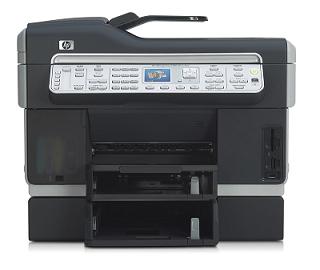